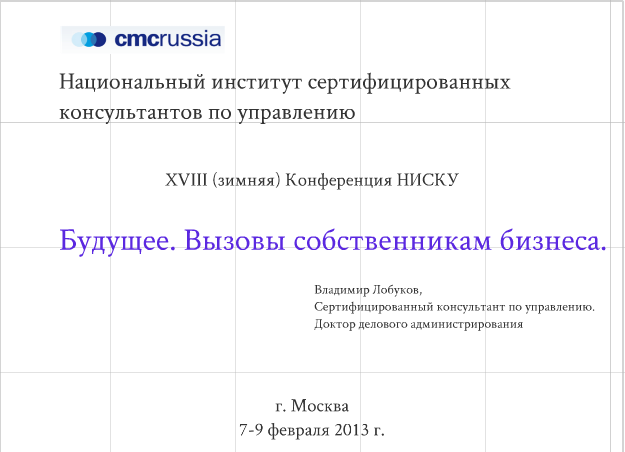 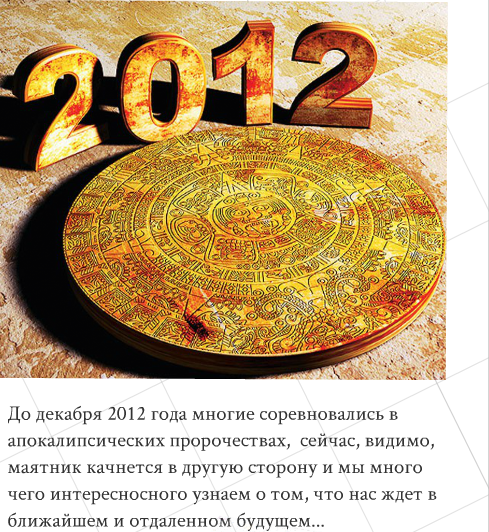 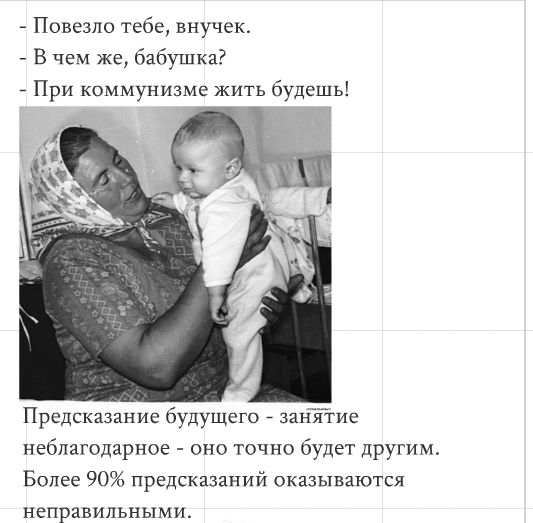 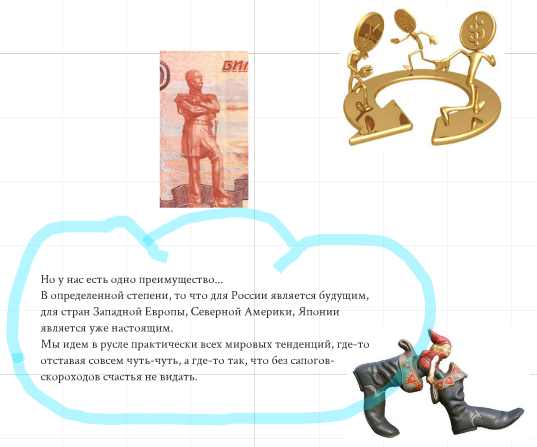 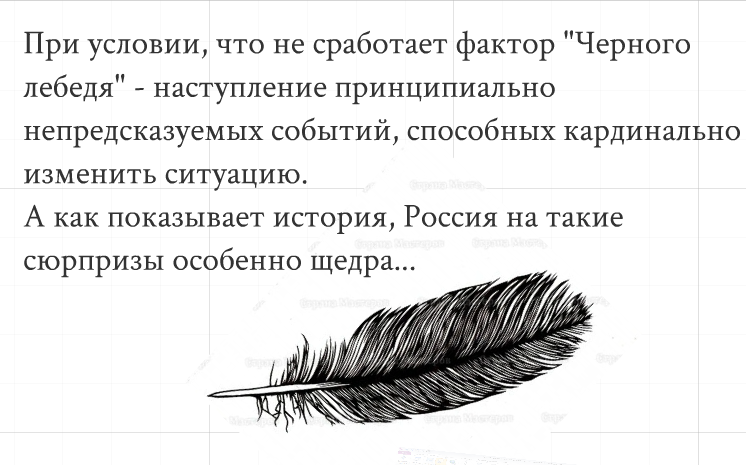 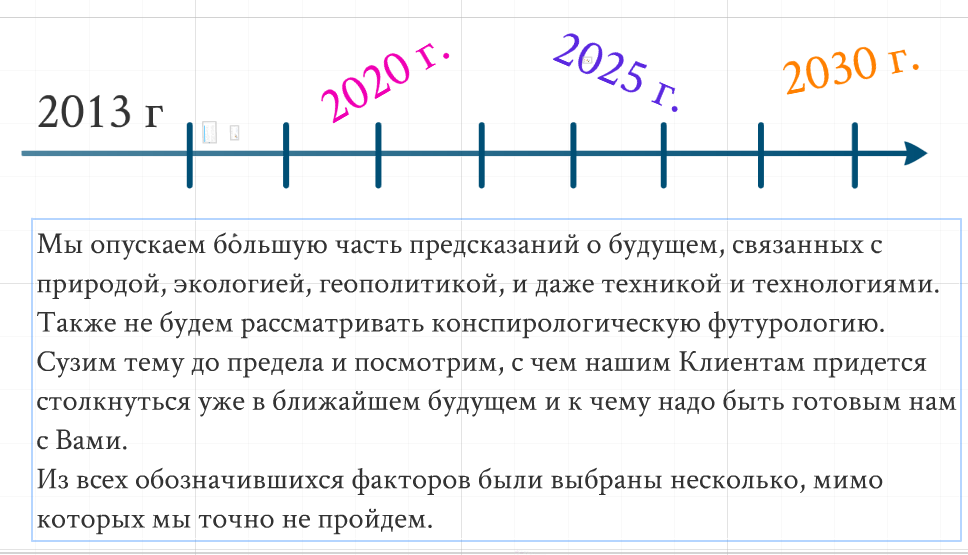 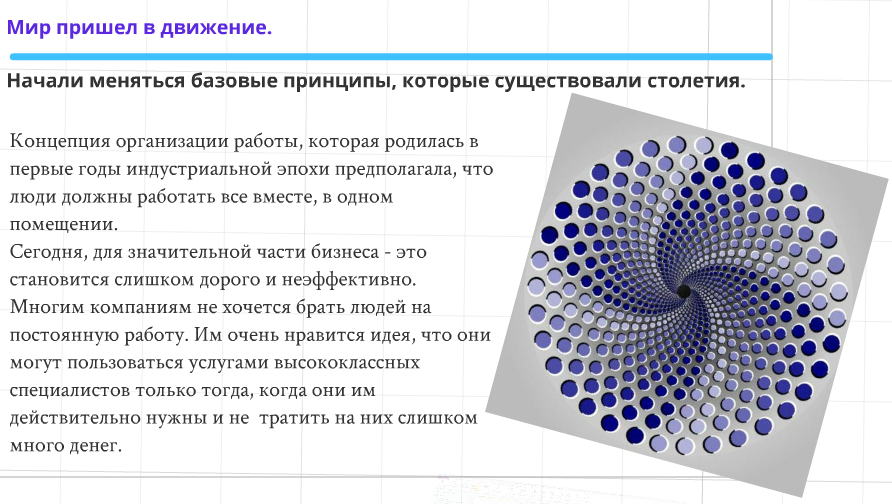 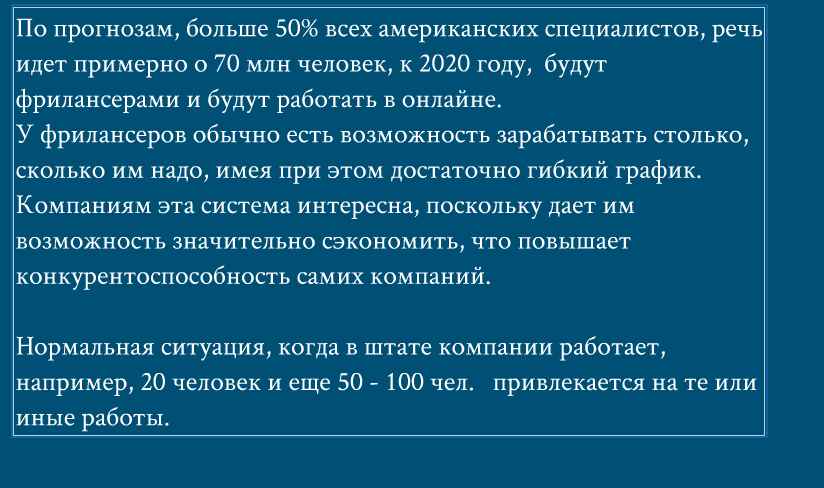 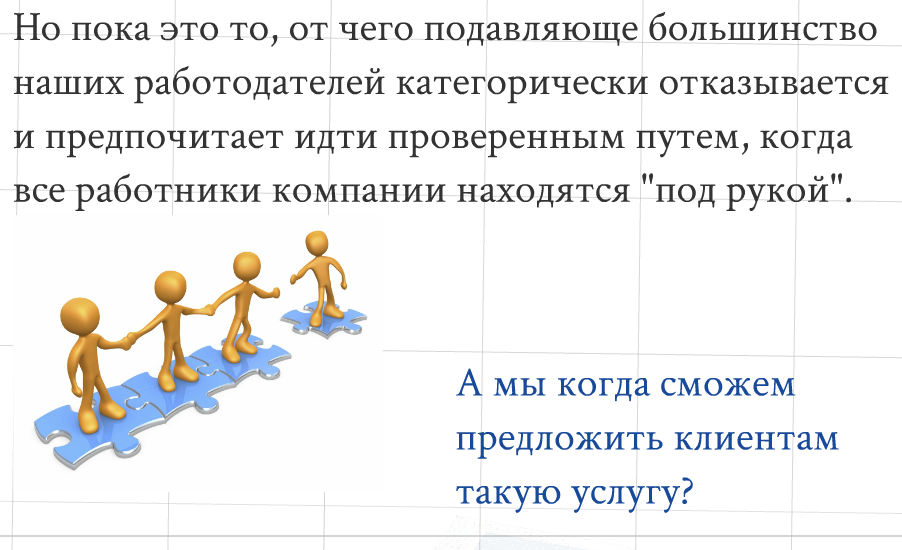 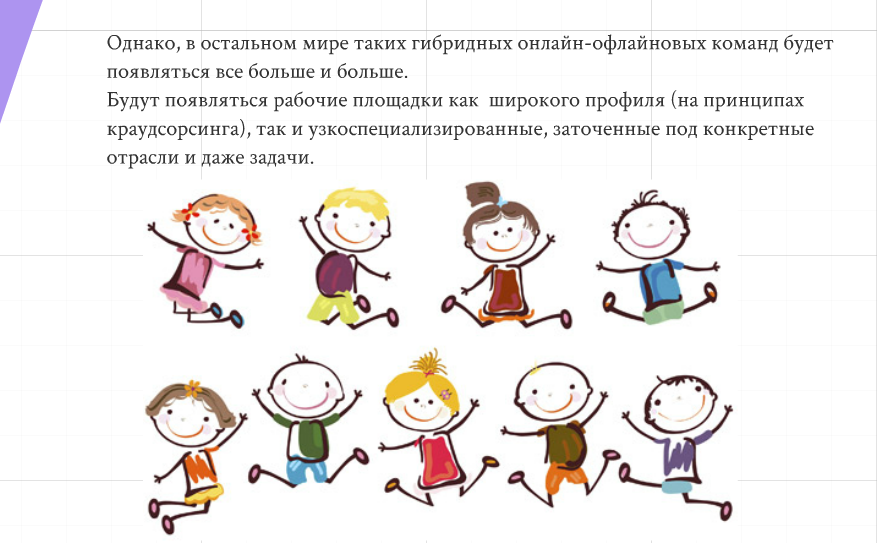 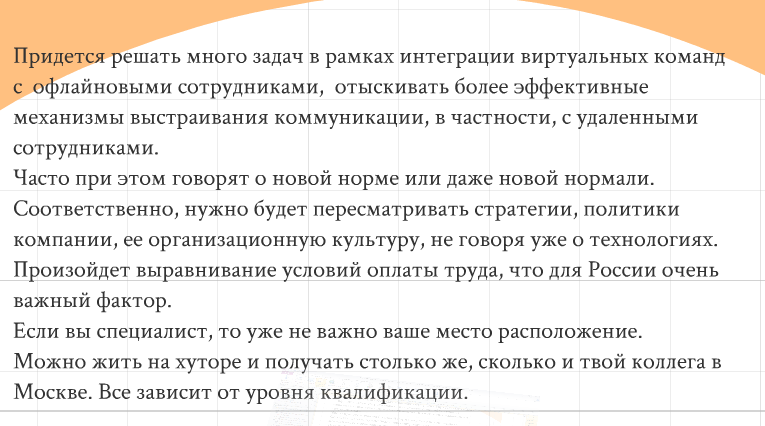 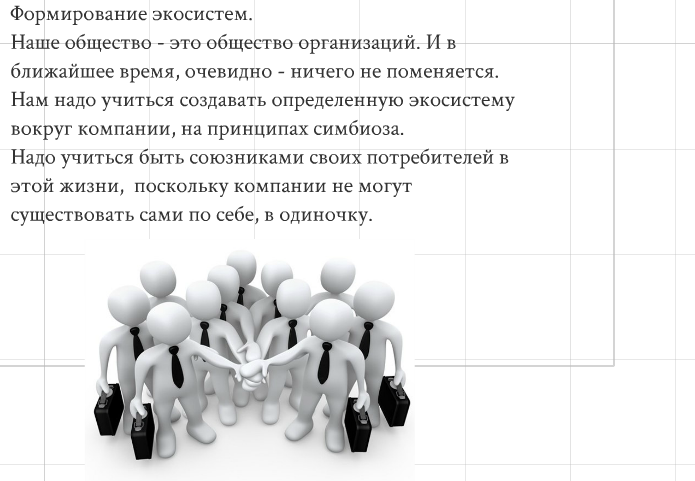 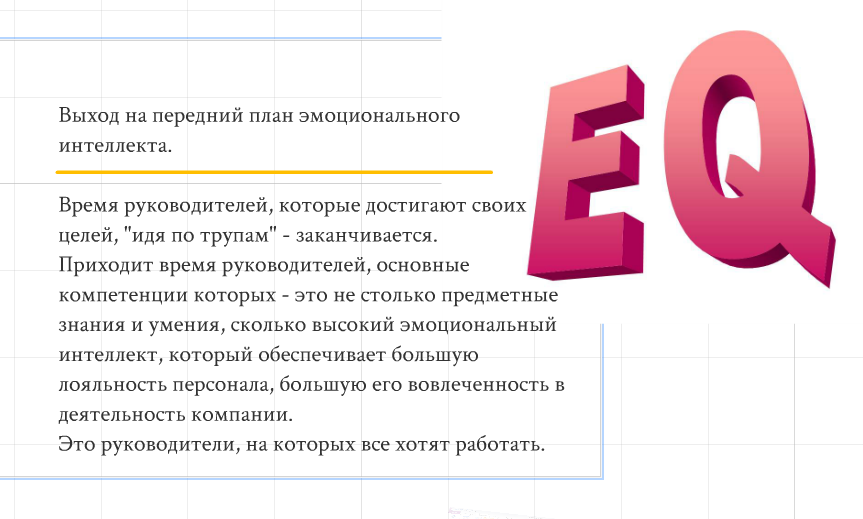 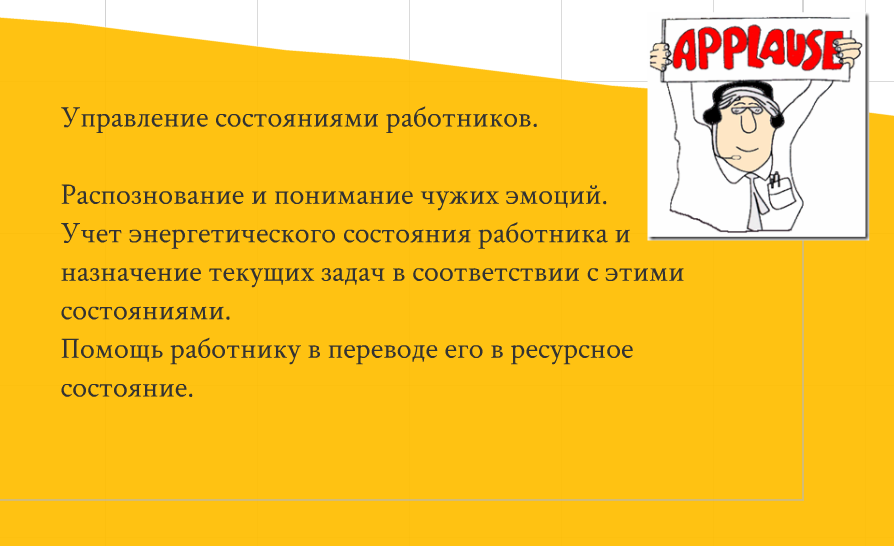 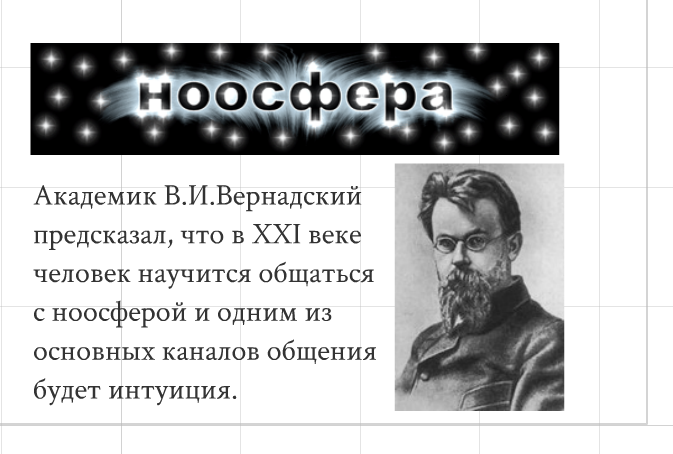 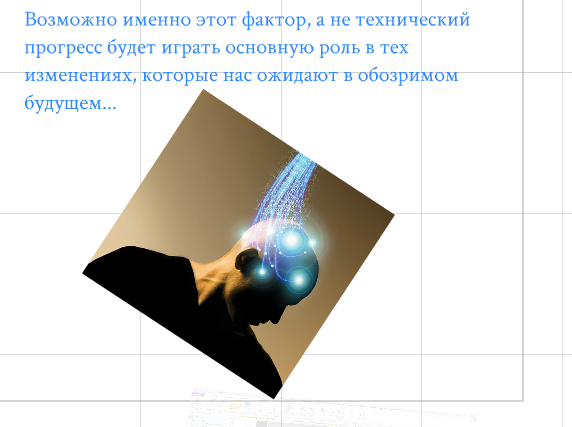 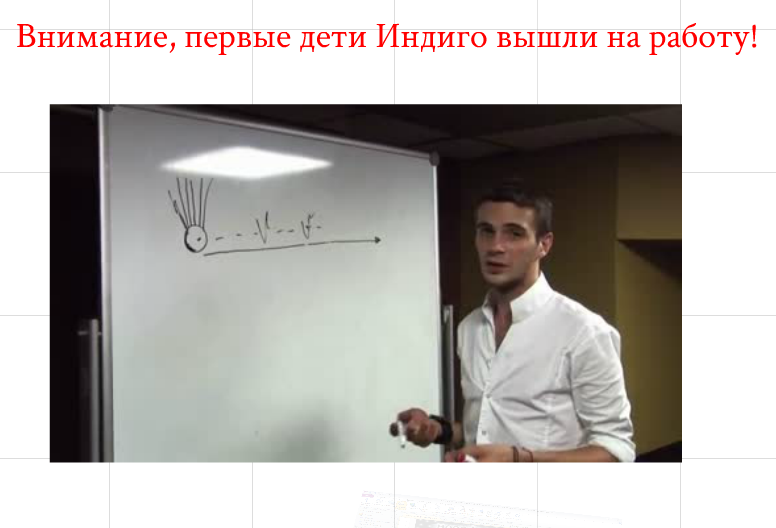 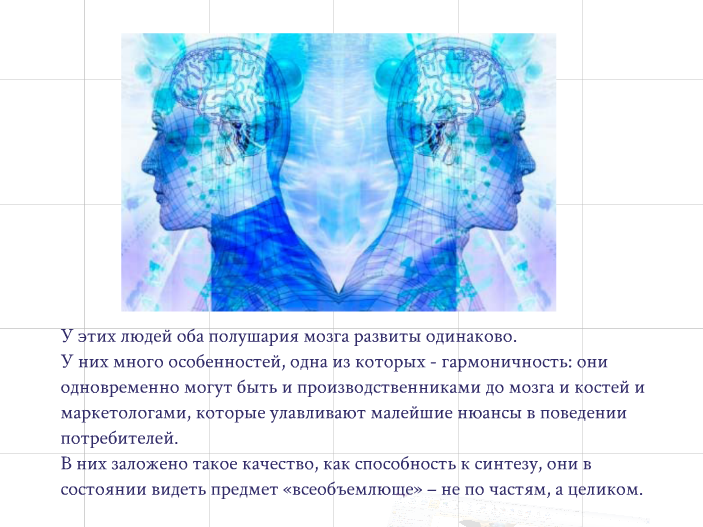 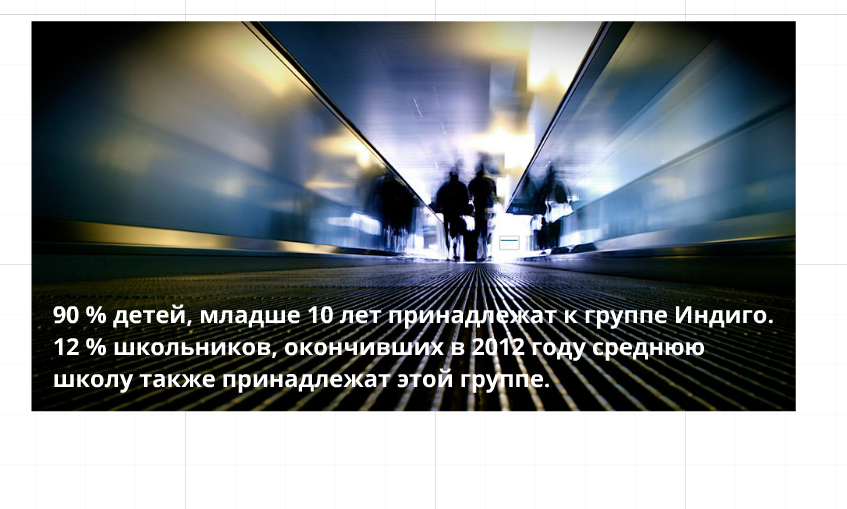 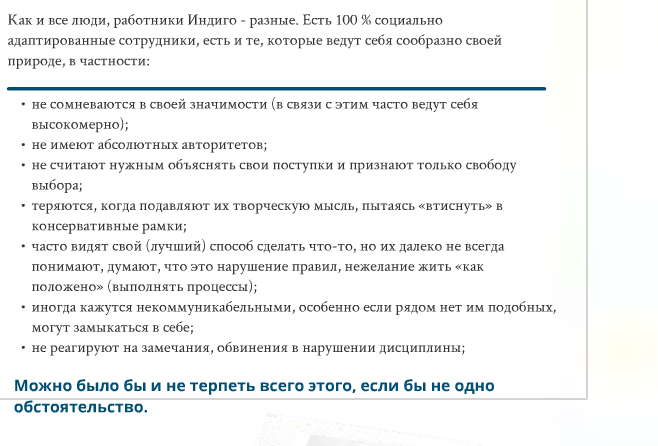 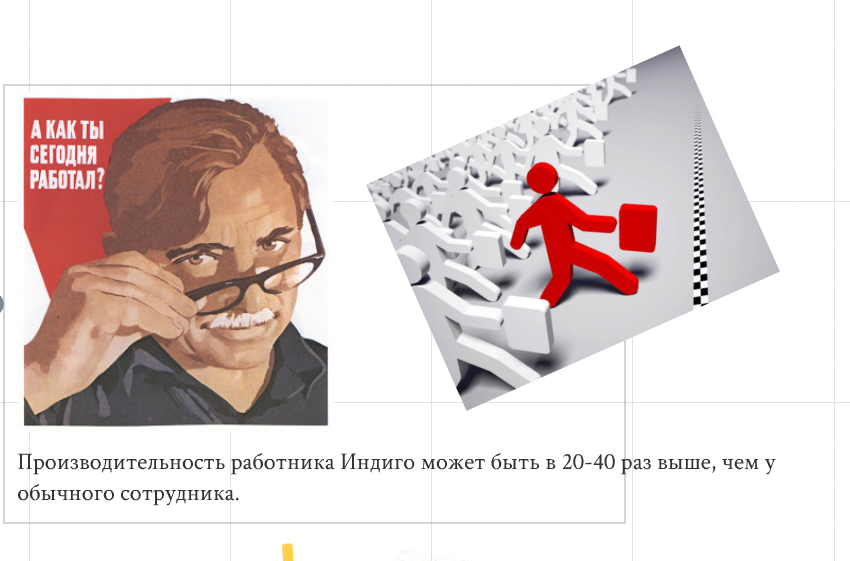 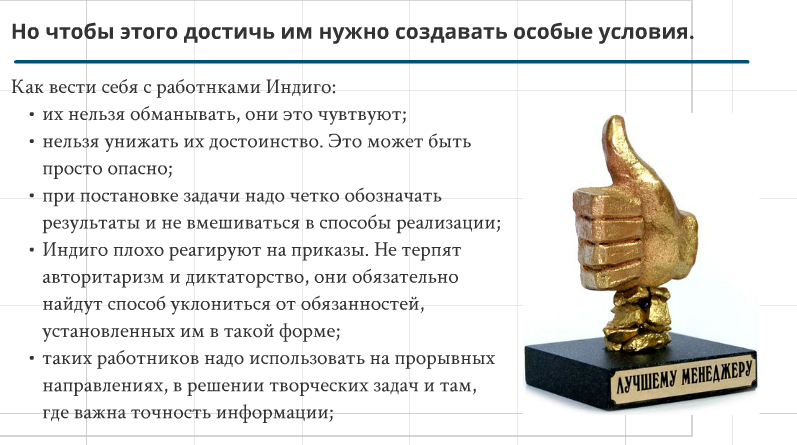 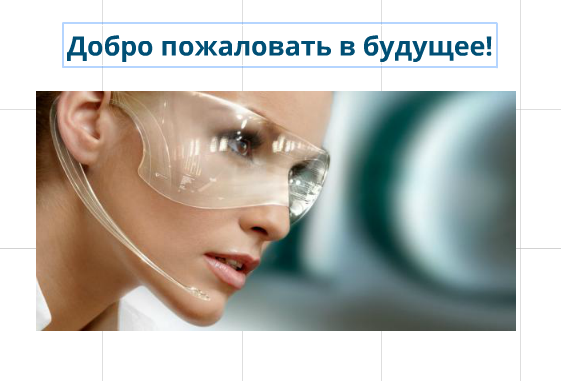 Спасибо за внимание.